Методические рекомендации при подготовке к ГИА (ОГЭ) по английскому языку (разделы «Письмо» и «Говорение»)
Учитель английского языка МБОУ «СШ №18»
Кирста Елена Александровна
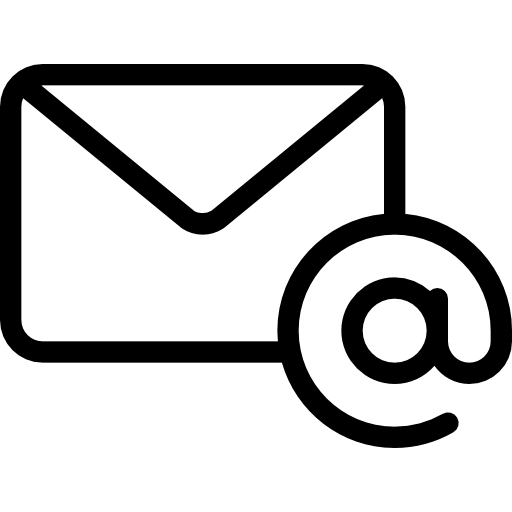 Письмо
«Письмо»

умение употреблять средства логической связи между частями текста; 
 формировать навыки самоконтроля учащихся; 
формировать орфографические навыки обучающихся;
формировать у учащихся умение внимательно читать задание и выделять существенную информацию.
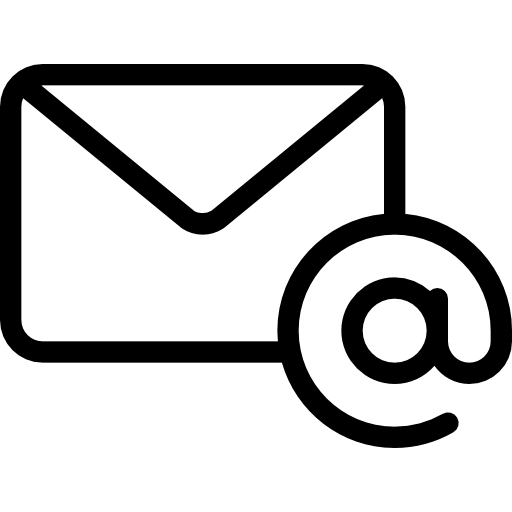 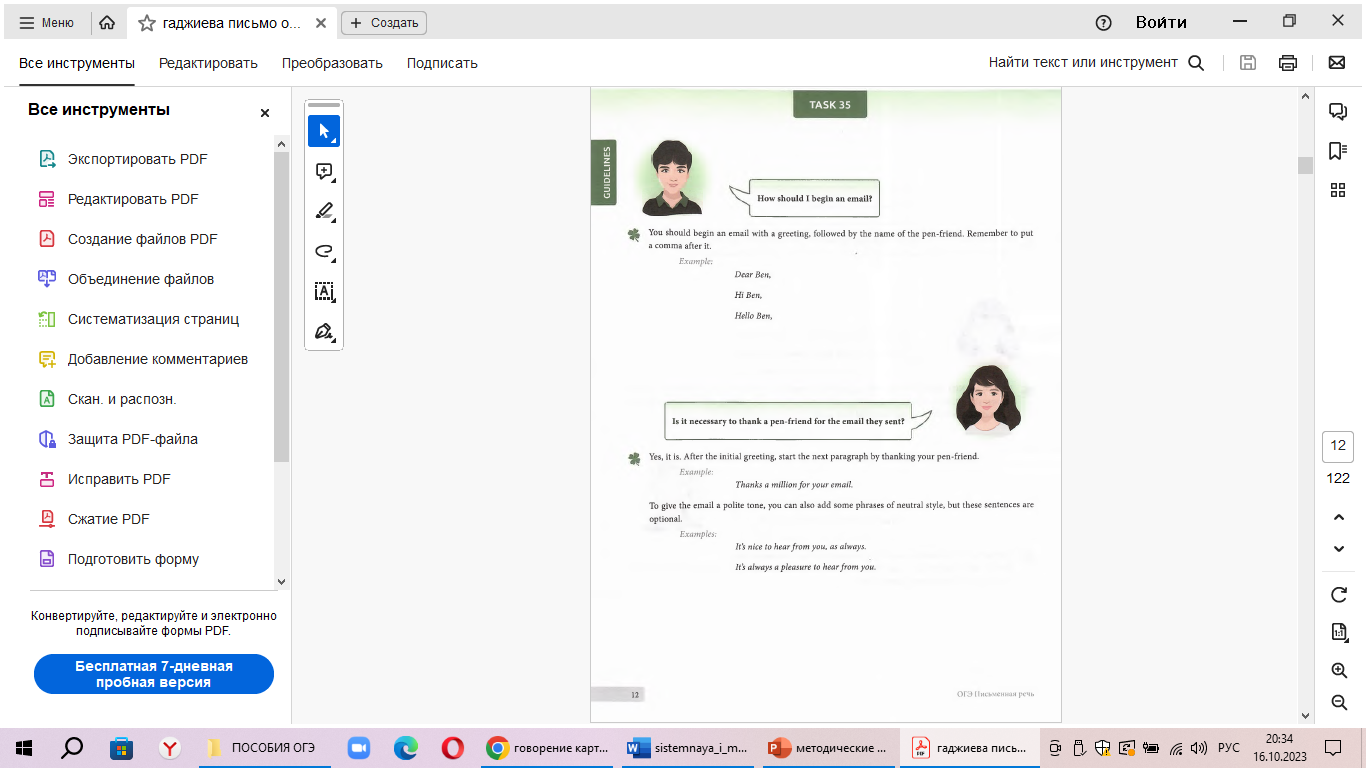 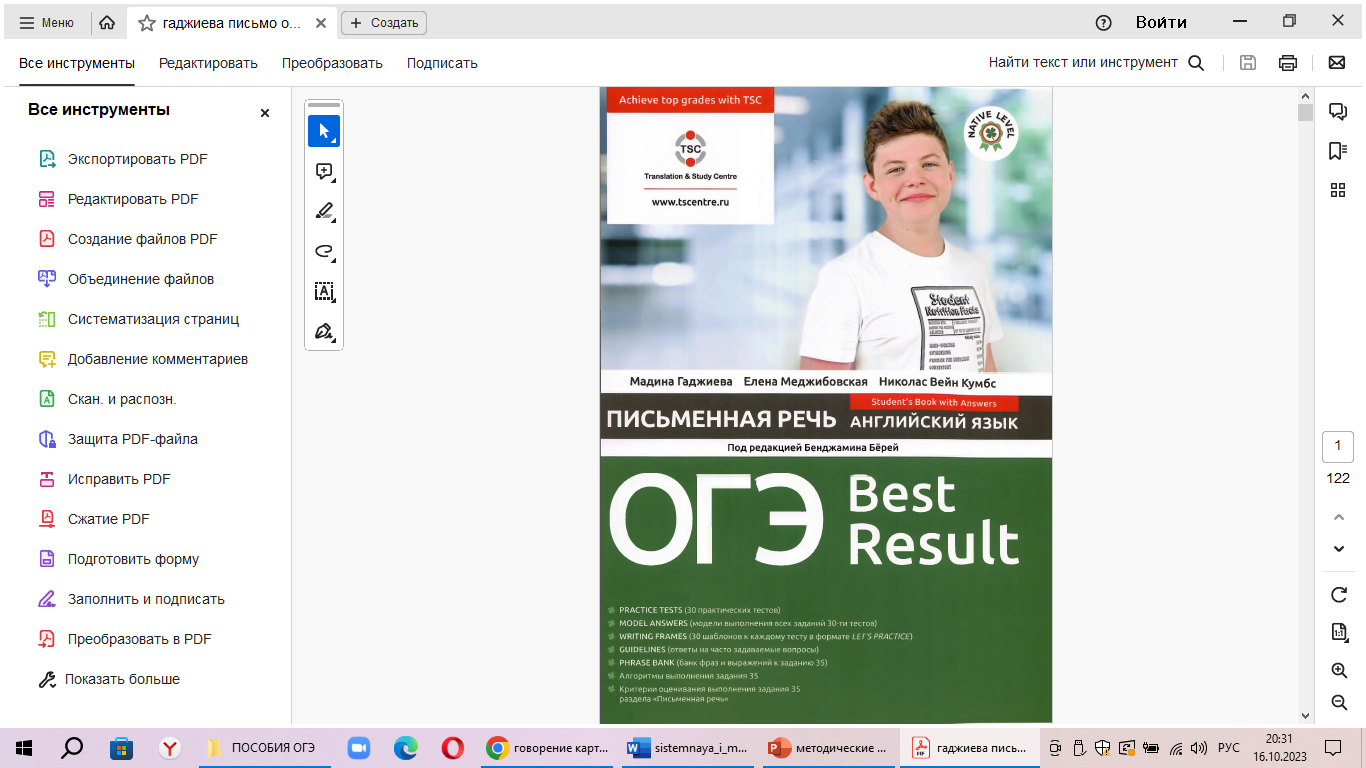 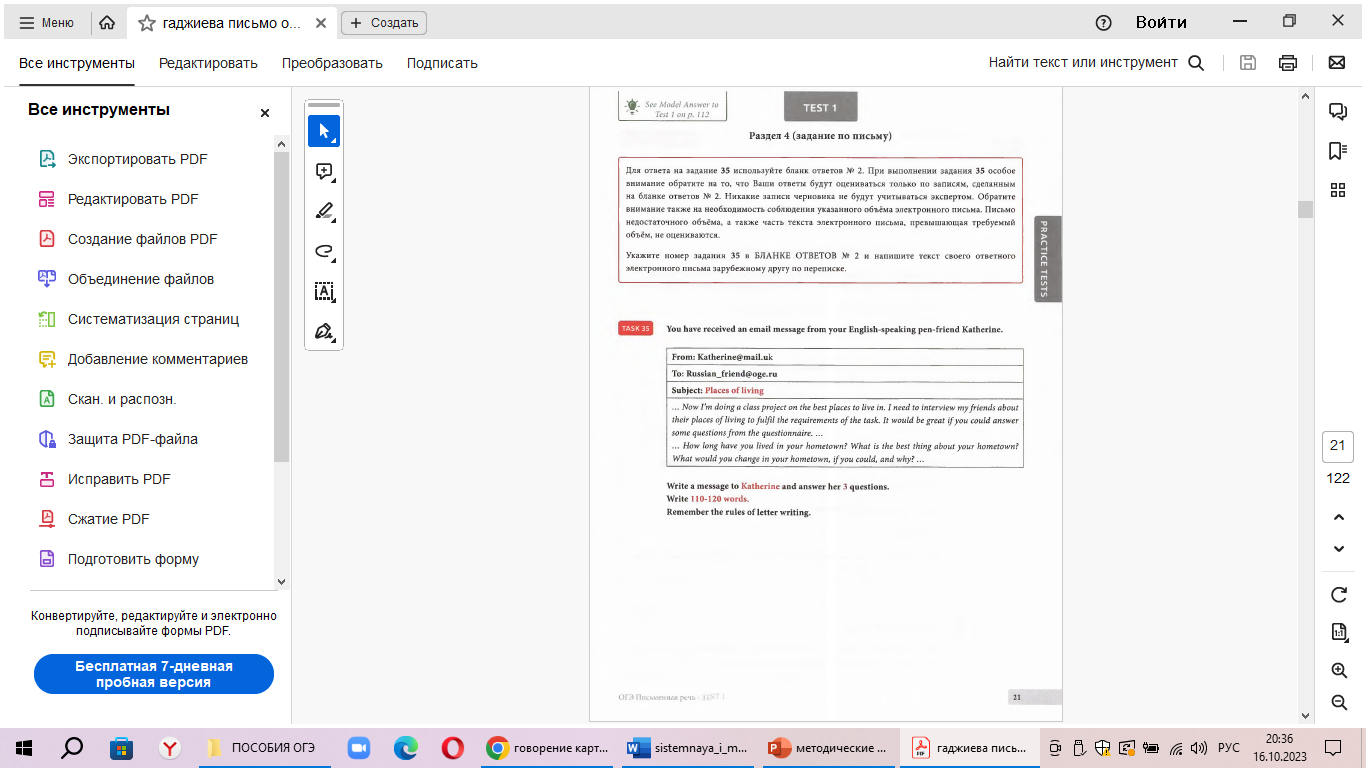 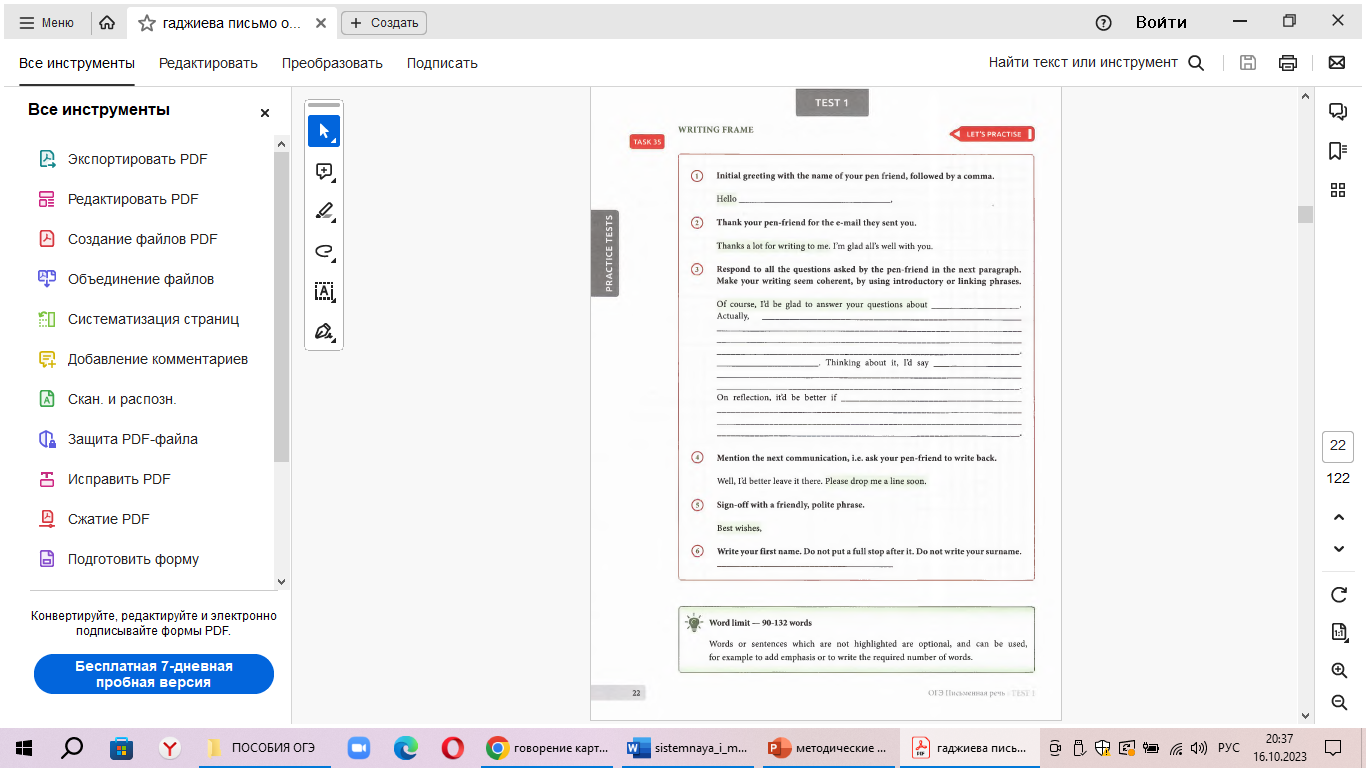 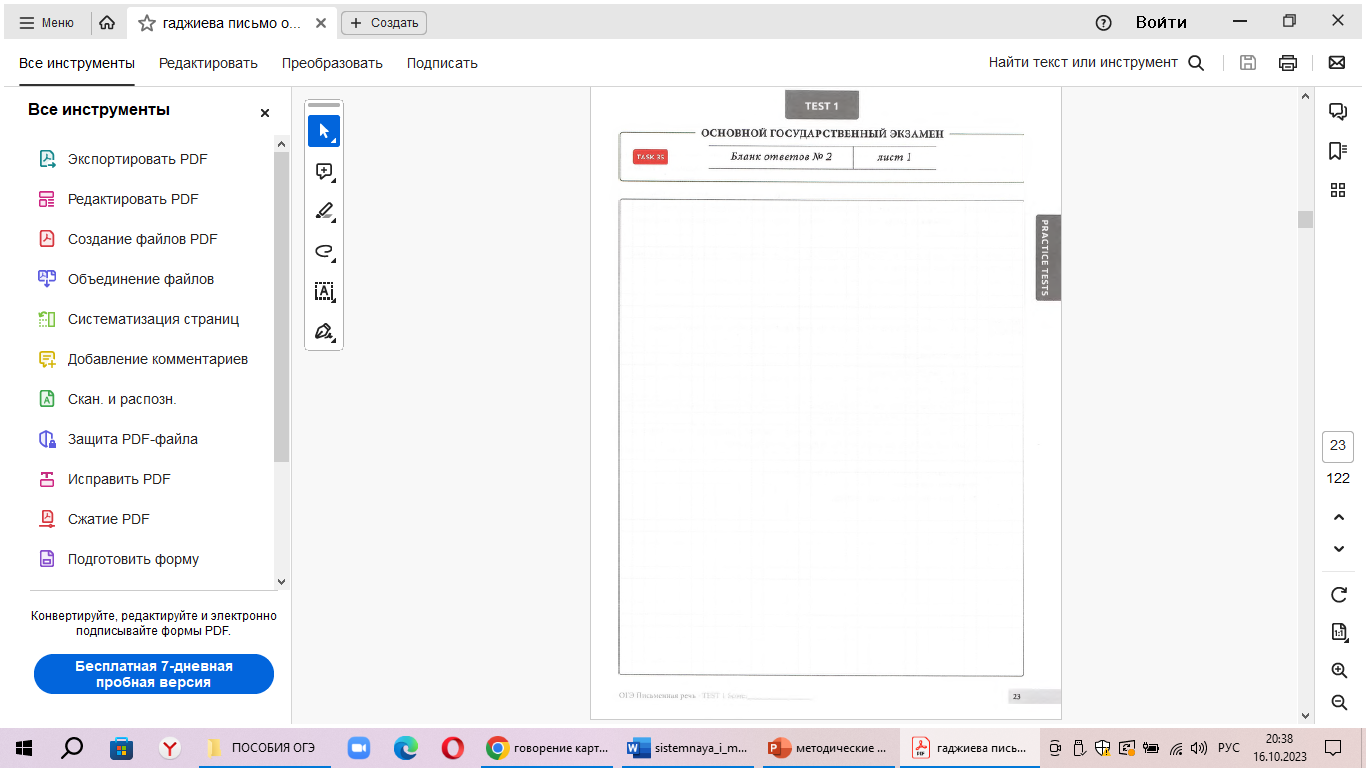 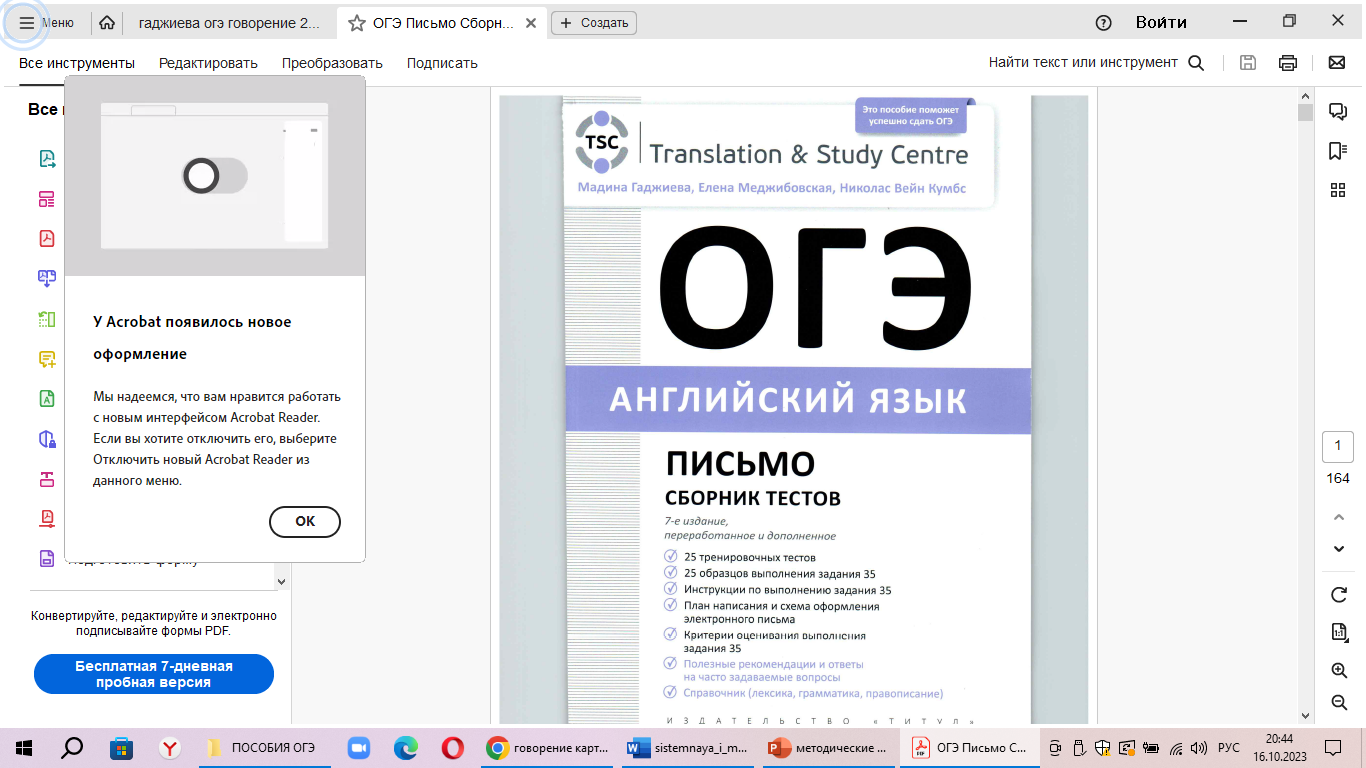 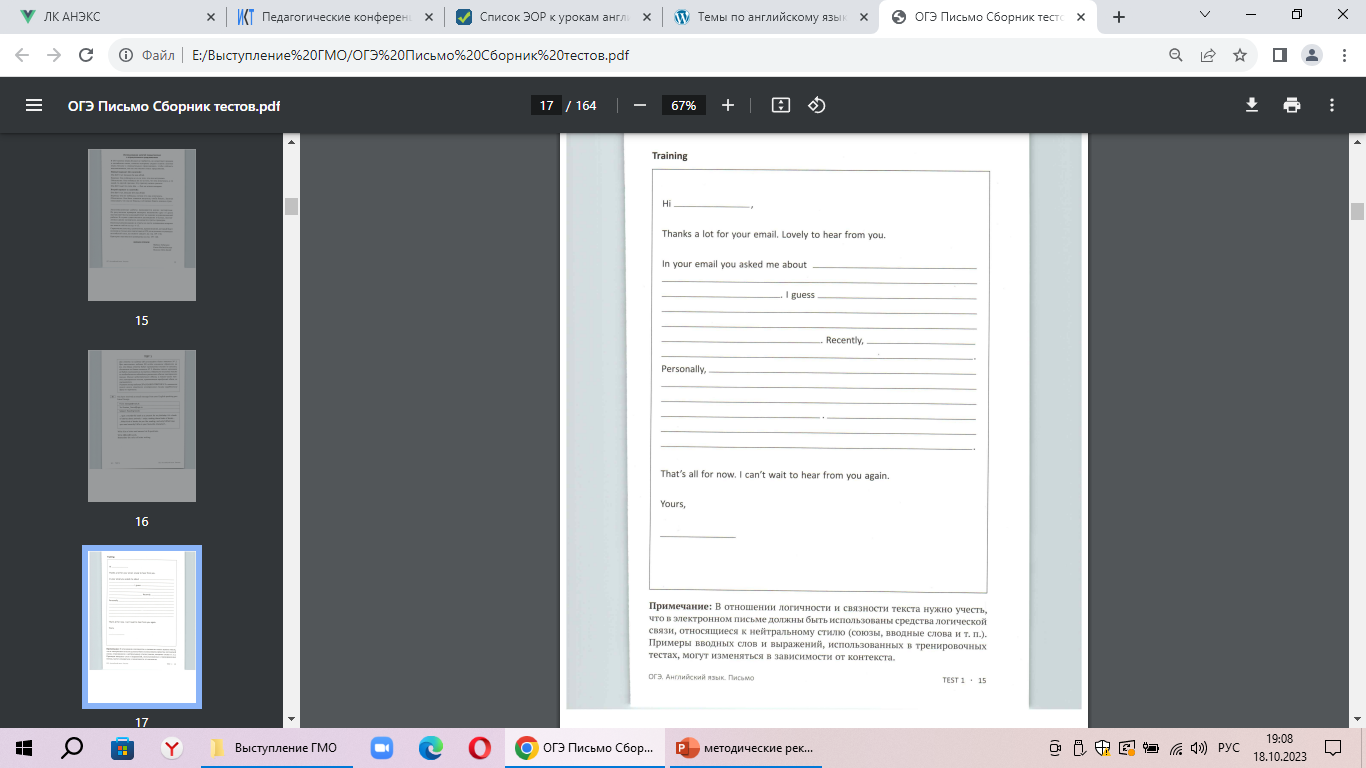 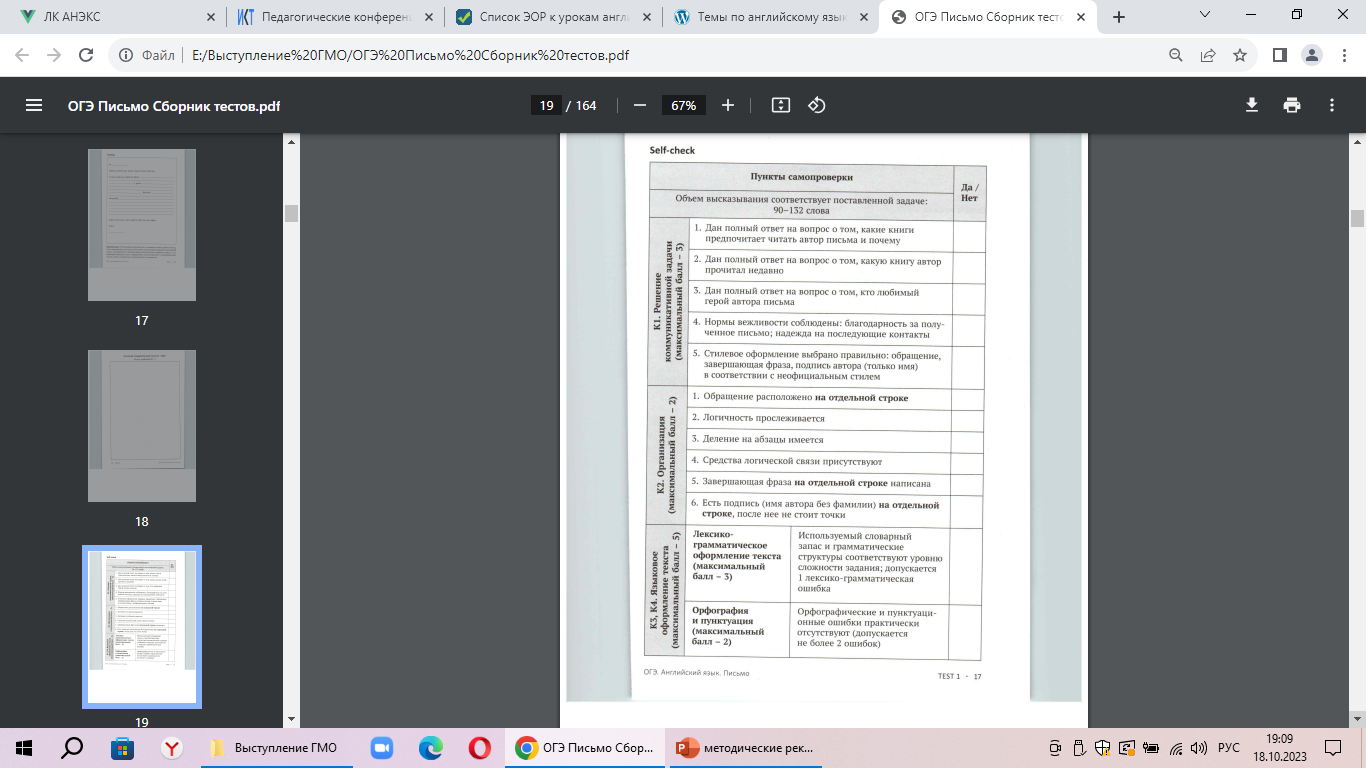 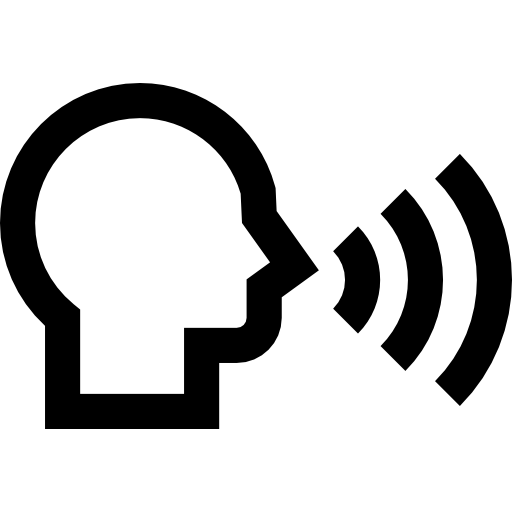 Говорение
«Говорение» 
разобрать с выпускниками особенности каждого из заданий и критерии их оценивания;
делать аудиозапись ответов учащихся, а затем обсуждать их достоинства и недостатки;
предлагать учащимся находить варианты улучшения высказываний; 
следует формировать умения спонтанной речи;
использовать тренажеры.
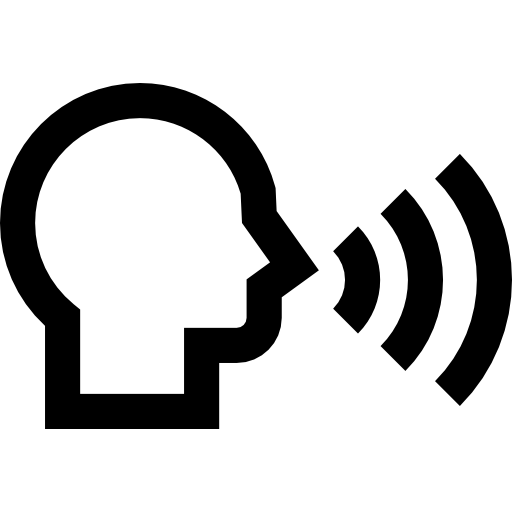 Говорение

     При подготовке к заданию № 1 необходимо: 
повторить правила чтения; 
поработать над артикуляцией наиболее сложных звуков английского языка; 
объяснить, что такое смысловая группа (синтагма), что такое фразовое ударение;
объяснить, как интонационно оформляются утверждения и разные типы вопросов, какой смысл несут основные интонационные контуры английского языка; 
использовать аудиозаписи из УМК для формирования фонетических навыков (чтение текста вслух с диктором, за диктором, хором).
Говорение
При подготовке к заданию № 2 необходимо: 

сформировать банк вопросов по темам;
работать с диалогами, в которых пропущены ответы на вопросы;
выполнять задания на соотнесение «вопрос-ответ»;
участие в ролевых ситуациях общения.
Говорение

При подготовке к заданиям № 3: 

осветить все пункты плана; 
избегать повторения; 
логично строить высказывание; 
соблюдать время, указанное в задании.
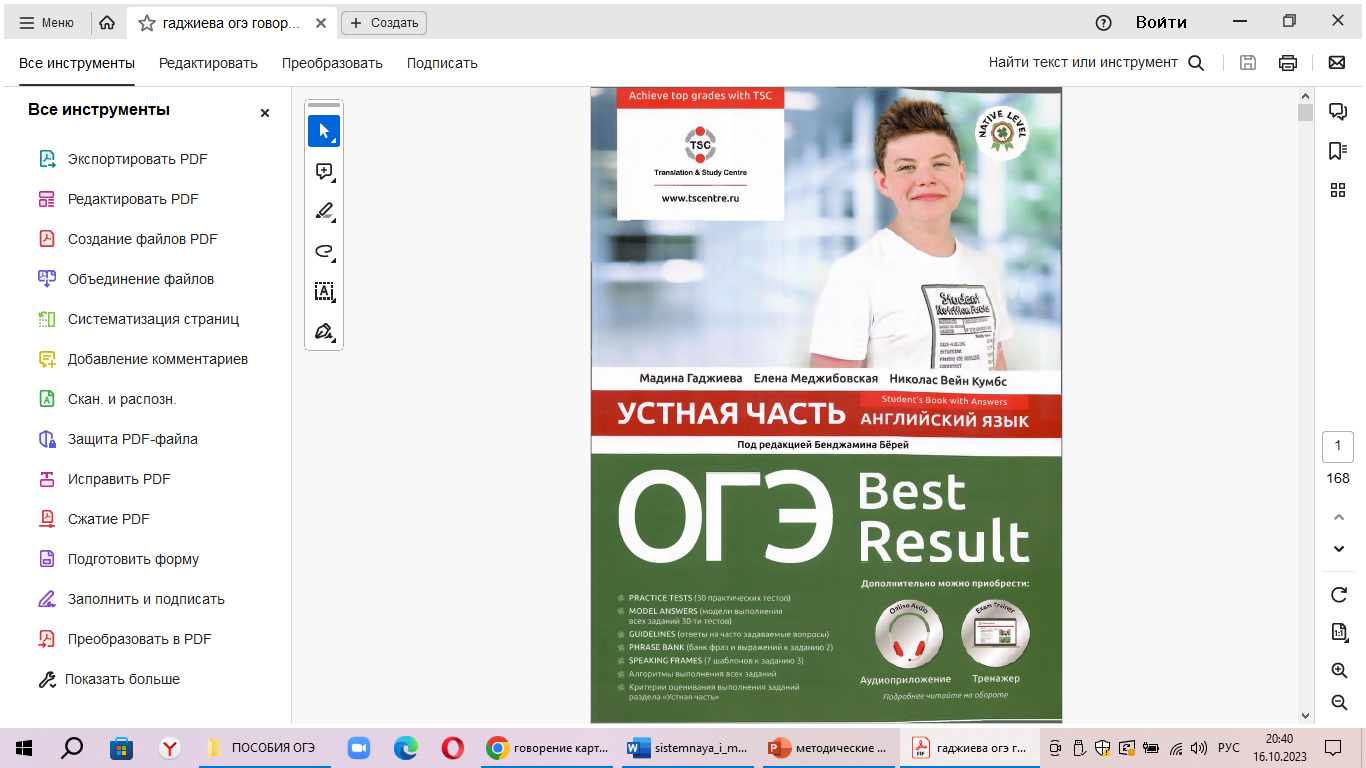 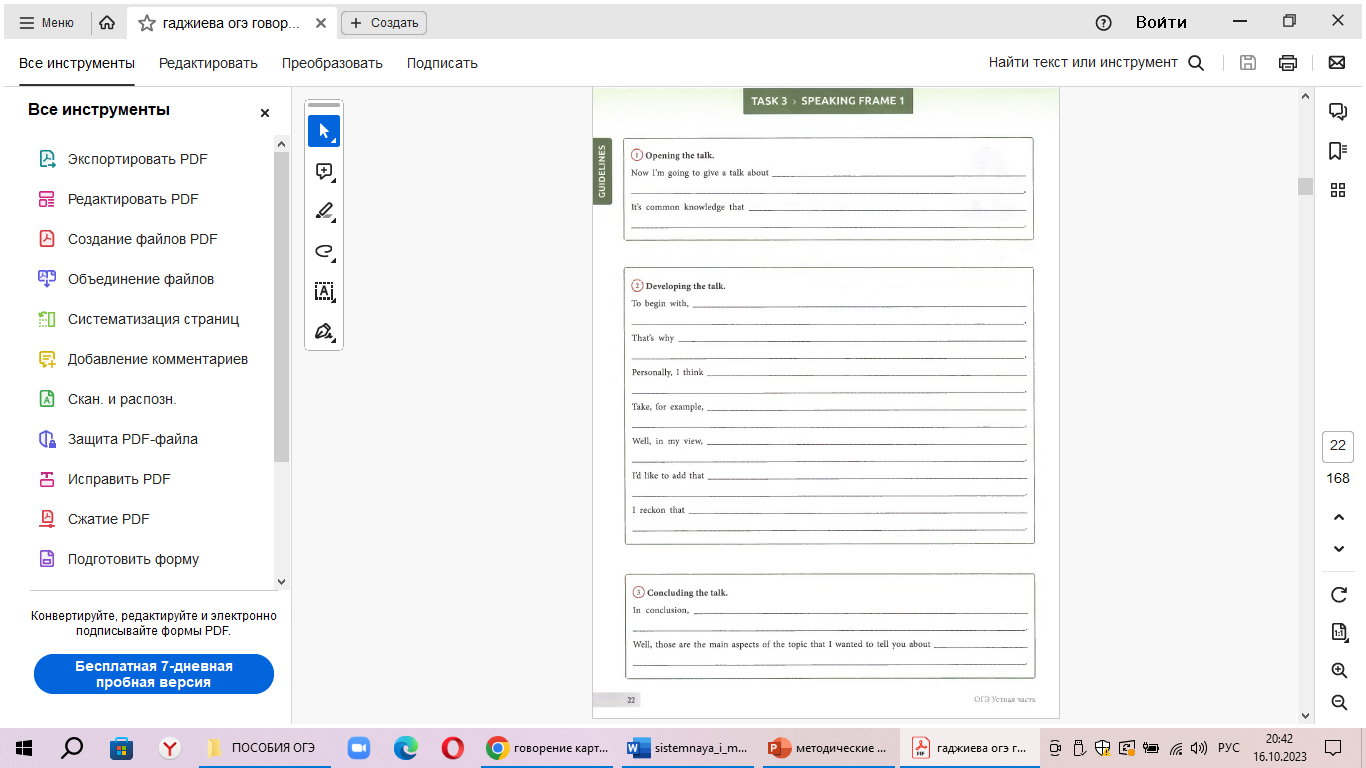 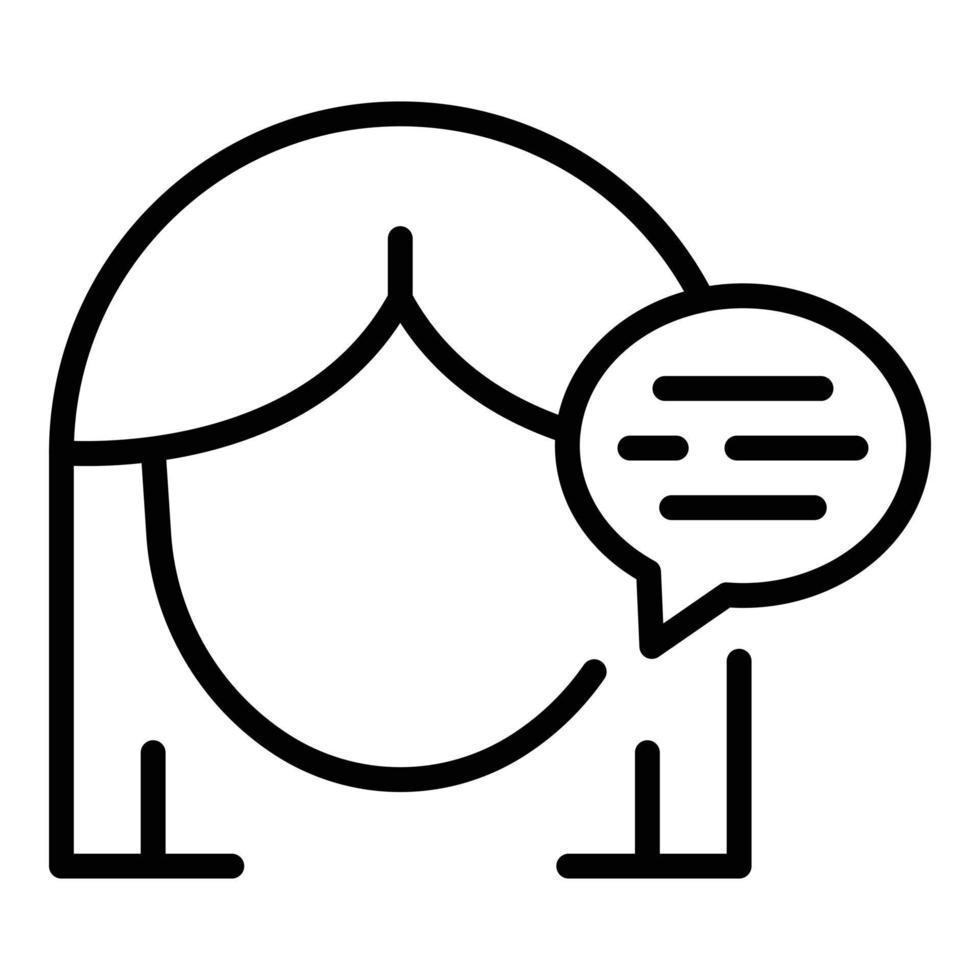 Спасибо за внимание!
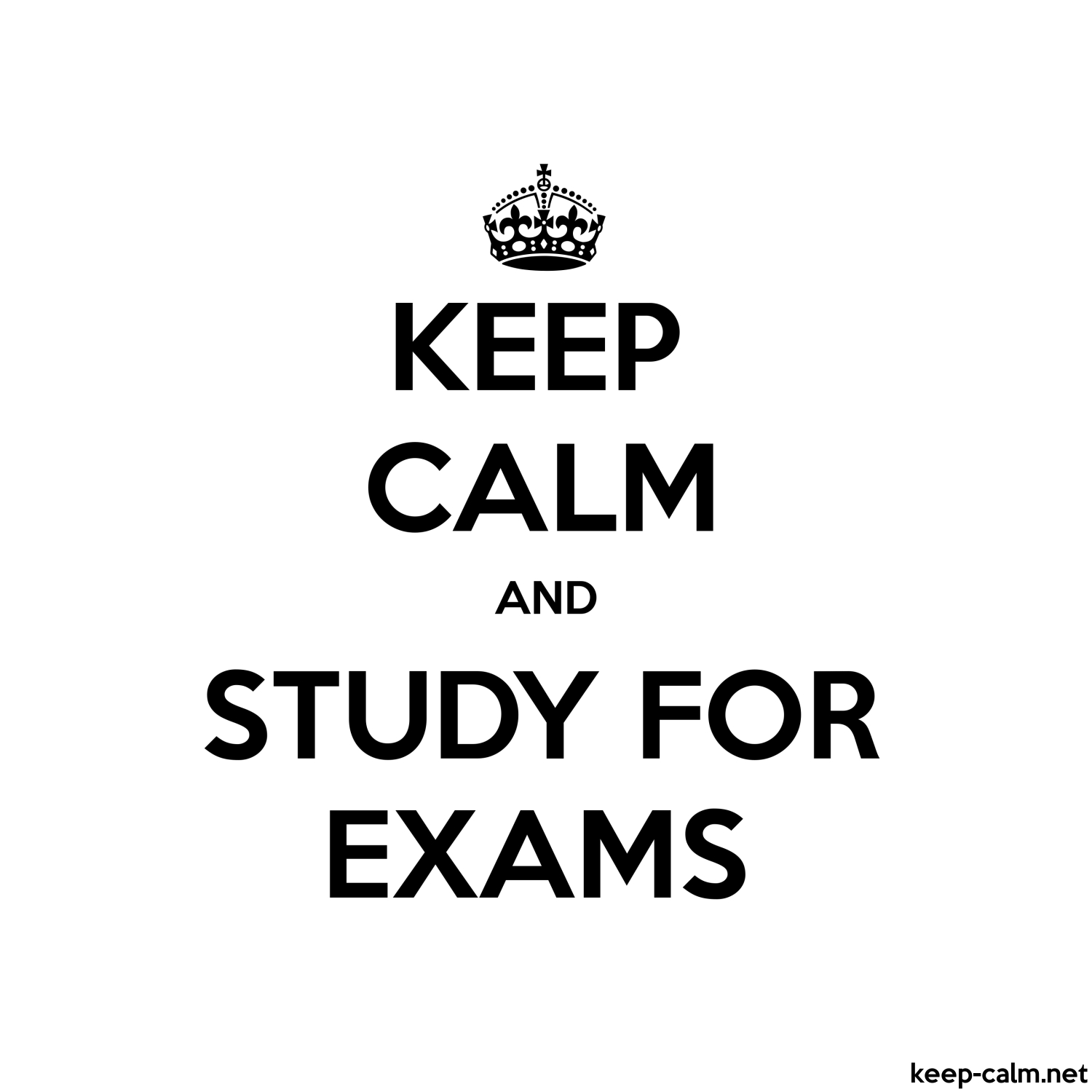